O‘zbek tili
10-sinf
Mavzu:
O‘zbekiston temir yo‘llari.

Tire, qo‘shtirnoq,
qavsning qo‘llanishi
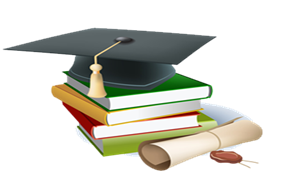 O‘tilgan mavzuni takrorlash
1941-yil 21-martda Qashqadaryoda tug‘ilgan.
Hamza nomidagi 
davlat mukofoti
“Mitti yulduz” 
she’rini yozdi.
“Ko‘zlarim yo‘lingda”
1958-yil maktabni 
oltin medal bilan
tamomlagan.
Navoiy nomidagi
Respublika Davlat
 mukofoti
“Onajon”
“Ruhim”
“Hakim va ajal”
1963-yil O‘zMUni
imtiyozli diplom
bilan tamomlagan.
O‘zbekiston xalq shoiri
“Jannatga yo‘l”
O‘zbekiston qahramoni
“Ranjkom”
Tilla baliqcha she’ri haqida
Tuxumdan chiqdi-yu, keltirib uni                
Shu loyqa hovuzga tomon otdilar.
Tashlandiq ushoq yeb o‘tadi kuni, 
Xor-u xas, xazonlar ustin yopdilar. 
Dunyoda ko‘rgani shu tor hovuzcha 
Va mudroq tollarning achchiq xazoni.
Menga alam qilar, tilla baliqcha
Bir ko‘lmak hovuz deb bilar dunyoni...
“Tilla baliqcha” asli kim edi? 
Tilla baliqcha timsolida jamiyatda yashayotgan ayrim kimsalarning “Dunyoni suv bossa, o‘rdakka nima g‘am” deganlaridek, qanday sharoit bo‘lsa ham jimgina “Sen menga tegma, men senga tegmayman” qabilida faqat o‘z qorni uchun yashayverishi haqida kuyunib yozadi.
Yangi mavzu bayoni
“O‘zbekiston temir yo‘llari” aksiyadorlik jamiyati – O‘zbekistondagi engyirik jamiyatlardan biri hisoblanadi.
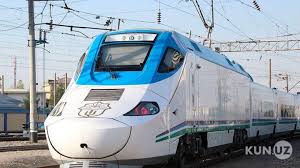 Yangi mavzu bayoni
1994-yil 7-noyabrda O‘rta Osiyo temiryo‘llari bazasida O‘zbekiston Respublikasi hududida joylashgan temir yo‘l korxonalari va bo‘limlari, loyiha-konstruktorlik va boshqa tashkilotlar muassasalari negizida 
“O‘zbekiston temir yo‘llari” 
aksiyadorlik jamiyati tashkil etildi.
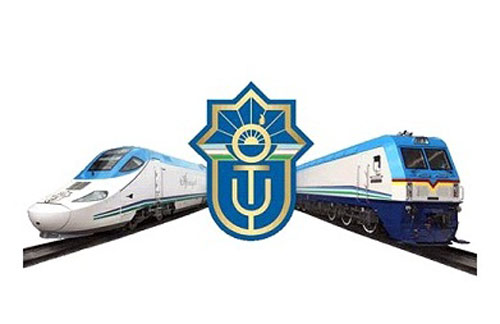 Yangi mavzu bayoni
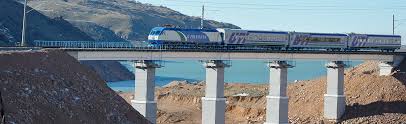 “O‘zbekiston temir yo‘llari” 
aksiyadorlik jamiyati asosiy yo‘llarining umumiy uzunligi bugungi kunda 3645 kilometrga yaqin.
Yangi mavzu bayoni
“O‘zbekiston temir yo‘llari” 
aksiyadorlik jamiyatiida  54 mingdan ziyod xodimlar faoliyat ko‘rsatadi. Jamiyatning yillik yuk aylanmasi barcha turdagi transportlar yuk aylanmasining 90% ga yaqinini tashkil etadi.
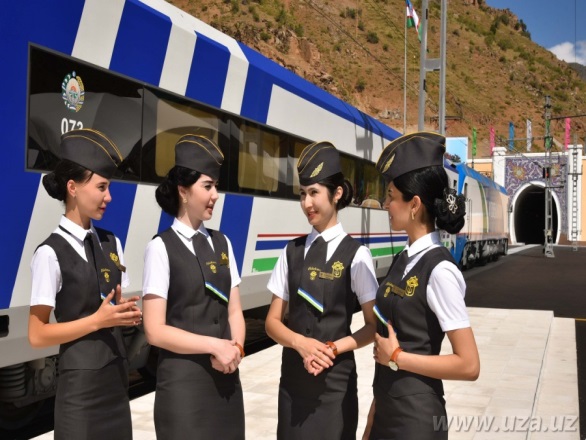 Yangi mavzu bayoni
Mustaqillik yillarida O‘zbekis-tonning yagona temir yo‘l tarmog‘ini vujudga keltirish bo‘yicha uzunligi 700 km ga yaqin Navoiy-Uchquduq, Nukus temir yo‘li, uzunligi 223 km li Toshguzar–Boysun–Qumqo‘rg‘on, Toshkent–Marg‘ilon temir yo‘li qurib bitkazildi.
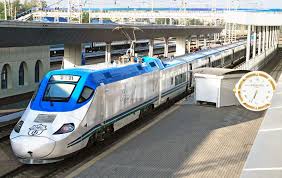 Yangi mavzu bayoni
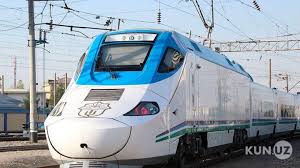 “O‘zbekiston temir yo‘llari” aksiyadorlik jamiyati Temir yo‘l Hamkorlik Tashkiloti a’zosidir. Jamiyat Xalqaro Temir yo‘llar ittifoqi va Osiyo va Tinch okeani hududidagi BMT ning iqtisodiy komissiyasi bilan uzviy aloqaga ega.
Tinish belgilari: tire, qo‘shtirnoq, qavsning ishlatilishi
Tire quyidagi hollarda qo‘yiladi
Tire quyidagi hollarda qo‘yiladi
Tire quyidagi hollarda qo‘yiladi
Tire quyidagi o‘rinlarda ishlatiladi
Qo‘shtirnoq quyidagicha ifodalanadi:
[Speaker Notes: obir]
Qavslar shu o‘rinlarda qo‘llanadi
Mustahkamlash (147-bet)
2-mashq. Berilgan gaplarda tushirib qoldirilgan tinish belgilarini qo‘yib, gaplarni ko‘chiring.
1. Salom sizga // yuksak tog‘lar. 
2. Yaxshilar // uni eslang. 
3. Bilimlining kuchi mingga yetar // bilimsizning kuchi birga yetar. 
4. Sinov imtihonlariga qanday tayyorlanayapsiz // 
5. Ha // bu gapingiz to‘g‘ri // 
6. Biz // yoshlar // ota-bobolarimiz qoldirgan bebaho merosni ko‘z qorachig‘iday asrashimiz kerak // 
7. Men sizga aytsam // odamning yomoni bo‘lmaydi // 
8. Mendan rozimassiz // bilaman // kechirmaysiz // 
9. // yo‘l bo‘lsin //
Mustaqil bajarish uchun topshiriqlar
1. (147-bet, 4-topshiriq) Berilgan so‘zlar yordamida kichik matn tuzing. O‘lkamiz, viloyatlar, turli, tezyurar, mashhur, temir yo‘l, vagon, uzoq, zamonaviy, yo‘llar, qulay, ekan, qatnamoq, ta’mirlamoq, texnik yordam.
2. O‘zbekiston temir yo‘llari haqida ma’lumotlar yozing.
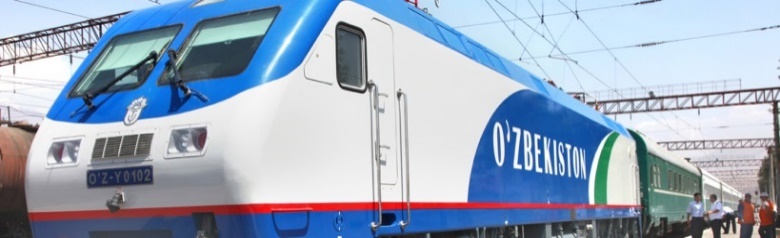